11 August 2023
Geometric series
LO: Calculate the sum of the first n terms in a geometric series
1 + 2 + 4 + 8 + 16 + … + 1024 is a series.
while:
The sum of a geometric series
A geometric series is the addition of successive terms of a geometric sequence.
For example:
1, 2, 4, 8, 16, …  ,1024 is a sequence
Sum of a finite geometric series
If u1 is the first term, r is the common ratio and n is the number of terms in the series,
the third term will be
the antepenultimate term will be
the last term will be
the second term will be:
The sum of the first n terms can now be written as:
the penultimate term will be
u1 rn-3
u1 rn-2
+
+
+
+
u1
u1 rn-1
+ …… +
u1 r2
u1 r
Sn =
u1  rn
u1 rn-1
u1 rn-3
u1 r3
+
u1 rn-2
+
+ …… +
+
u1 r
+
u1 r2
rSn =
+
u1
- u1 rn
Sn - rSn =
Multiplying by r
Move the lower row 1 place to the right
Subtracting the expressions gives
- u1 rn
u1
Sn - rSn =
The sum of a geometric series
– u1 rn
u1
Sn – rSn =
Removing the common factor
Making Sn the subject
(1 – rn)
u1
Sn (1 – r) =
(1 – rn)
u1
Sn =
(1 – r)
This formula gives a negative denominator if r  >  1
We are going to look for a formula that give us a positive value, we can subtract the first row from the second one
u1 rn-3
u1 rn-2
+
+
+
+
u1
u1 rn-1
+ …… +
u1 r2
u1 r
Sn =
u1 rn-3
u1 r2
u1 rn-1
u1  rn
+
u1 r
+ …… +
+
u1 rn-2
+
+
rSn =
-u1
+ u1 rn
rSn-Sn =
u1
(rn – 1)
Sn (r – 1) =
– u1
u1rn
rSn–Sn =
(rn – 1)
u1
Sn =
(r – 1)
The sum of a geometric series
(rn – 1)
u1
(1 – rn)
u1
Sn =
Sn =
(r – 1)
(1 – r)
Find the sum of the first 12 terms of the geometric series
2 + 6 + 18 + 54 + …
This series is geometric with u1 = 2, r = 3and n = 12.
Because r  >  1 we can use:
u1
(rn – 1)
Sn =
(r – 1)
2
(312 – 1)
Sn =
(3 – 1)
= 531 440
The sum of a geometric series
(rn – 1)
u1
(1 – rn)
u1
Sn =
Sn =
(r – 1)
(1 – r)
Find the sum of the first 10 terms of the geometric series
4  - 2 + 1 + …
This series is geometric with u1 = 4, r = -0.5 and n = 10.
Because r  <  1 we can use:
(1 – rn)
u1
Sn =
(1 – r)
(1 – (– 0.5)10)
4
Sn =
(1 – (– 0.5))
= 2.664
The sum of a geometric series
(rn – 1)
u1
(1 – rn)
u1
Sn =
Sn =
(r – 1)
(1 – r)
Find a formula for the first n terms of 
- 3 + 1 -     …
The series is geometric with u1 = 9 and r = -
Using this formula:
(1 – rn)
u1
Sn =
(1 – r)
27
4
1
1
1
1
1
1
n
n
3
3
3
3
3
3
3
4
(1 – (–   ) )
(1 – (–   ) )
9
9
=
Sn =
(1 – (–   ))
n
(1 – (–   ) )
Sn =
The sum of a geometric series
(rn – 1)
u1
(1 – rn)
u1
Sn =
Sn =
(r – 1)
(1 – r)
A geometric sequence has first term 5 and common ratio 2. The sum of the first n terms of the sequence is 635. 
Find n.
The sequence is geometric with u1 = 5 and r = 2.
u1
(rn – 1)
Sn =
(r – 1)
5
(2n – 1)
635 =
(2 – 1)
635 =
(2n – 1)
5
We need to find n such that 5(2n – 1) = 635
Using the GDC: TI-84 Plus
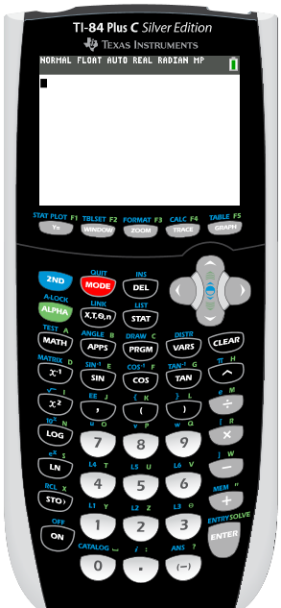 We need to find n such that 
5(2n – 1) = 635
Turn on the calculator
Press Y =
Using the GDC: TI-84 Plus
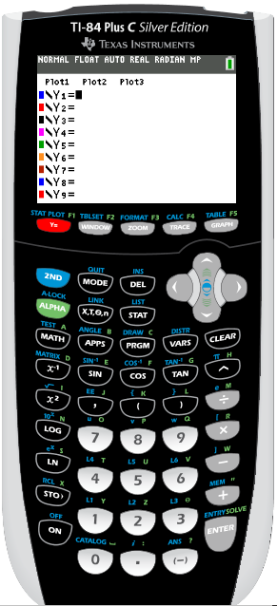 We need to find n such that 
5(2n – 1) = 635
Turn on the calculator
Press Y =
)
1
–
x
2
5
(
^

Type in Y1 =
ENTER
Using the GDC: TI-84 Plus
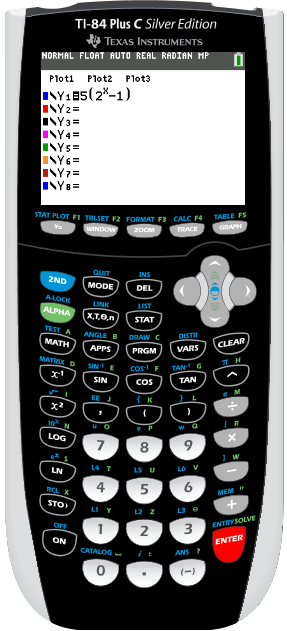 We need to find n such that 
5(2n – 1) = 635
Turn on the calculator
Press Y =
)
1
–
x
2
5
(
^

Type in Y1 =
ENTER
Press 2nd
WINDOW
Using the GDC: TI-84 Plus
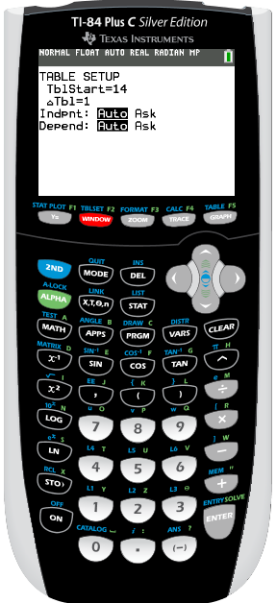 We need to find n such that 
5(2n – 1) = 635
Turn on the calculator
Press Y =
)
1
–
x
2
5
(
^

Type in Y1 =
ENTER
Press 2nd
WINDOW
State the number you want to start with
I want to start in 1. EXE
The DTbl is the change in the table, 
I set 1
We have two options for the independent and dependent variable: Auto and Ask
I leave both in Auto
Press 2nd
GRAPH
Using the GDC: TI-84 Plus
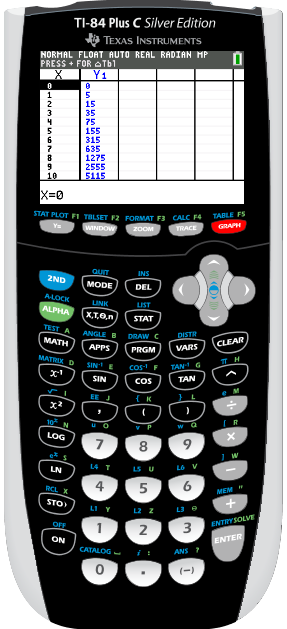 We need to find n such that 
5(2n – 1) = 635
Turn on the calculator
Press Y =
)
1
–
x
2
5
(
^

Type in Y1 =
ENTER
Press 2nd
WINDOW
State the number you want to start with
I want to start in 1. EXE
The DTbl is the change in the table, 
I set 1
We have two options for the independent and dependent variable: Auto and Ask
I leave both in Auto
Press 2nd
GRAPH
Scroll down until you find 635 for Y
Using the GDC: TI-84 Plus
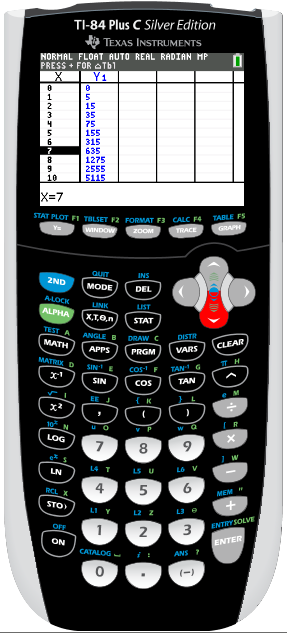 We need to find n such that 
5(2n – 1) = 635
Turn on the calculator
Press Y =
)
1
–
x
2
5
(
^

Type in Y1 =
ENTER
Press 2nd
WINDOW
State the number you want to start with
I want to start in 1. EXE
The DTbl is the change in the table, 
I set 1
We have two options for the independent and dependent variable: Auto and Ask
I leave both in Auto
Press 2nd
GRAPH
Scroll down until you find 635 for Y
So, S7 = 635   n = 7
Thank you for using resources from
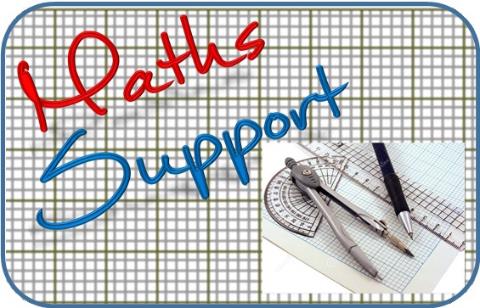 For more resources visit our website
https://www.mathssupport.org
If you have a special request, drop us an email
info@mathssupport.org